Leibnizova aritmetická kvadratura
XX. seminář o filosofických otázkách matematiky a fyziky22. – 25. srpna 2022, Gymnázium Velké Meziříčí
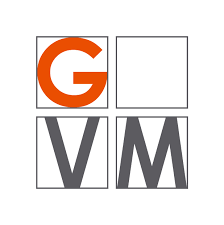 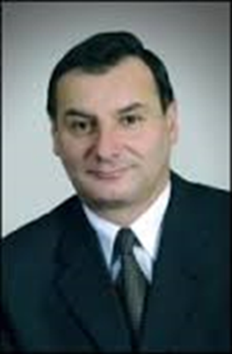 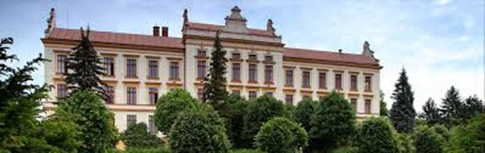 RNDr. Dag Hrubý, M. M.
edukátor transmisivní industriální školy
řešitel grantu: UMMPRTLPSZT
54
Program přednášky
1. ÚT	
		2. ÚT
		3. ÚT
Co mne zaujalo
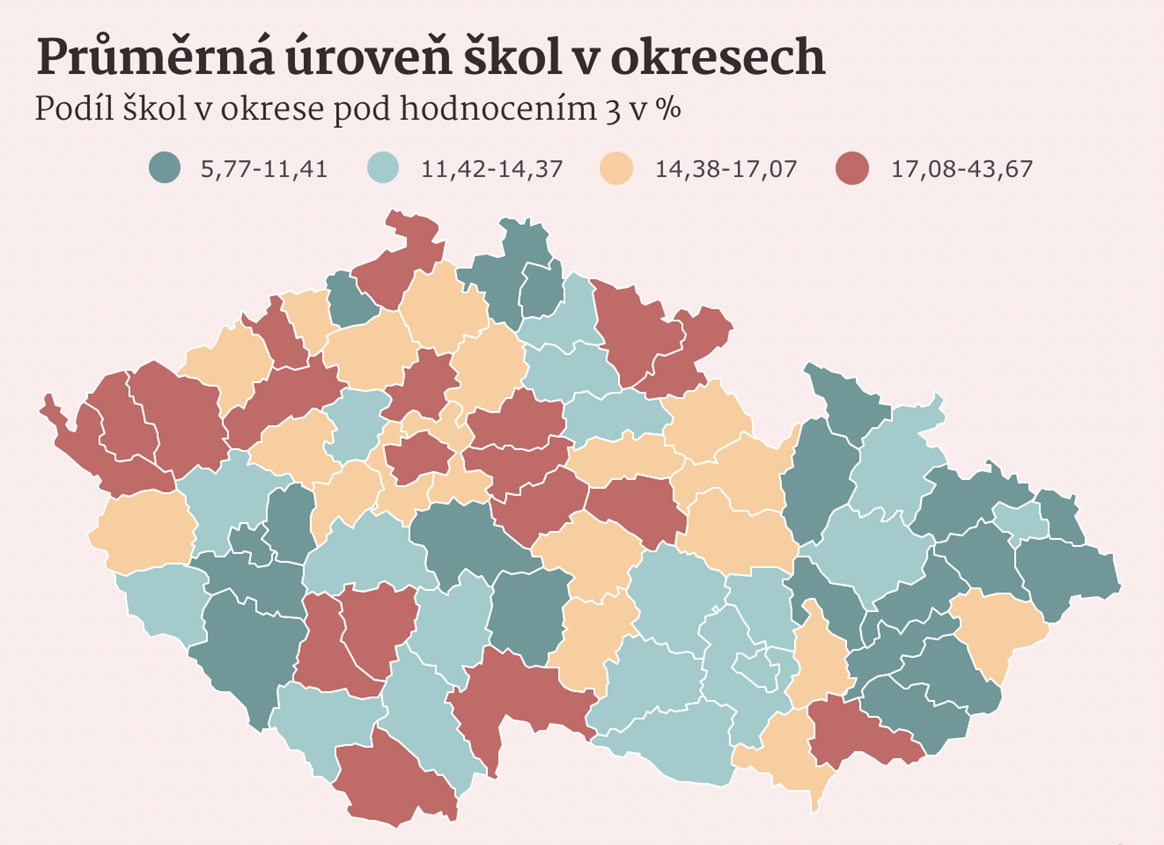 Ούδείς άγεωμέτρητος εισίτω
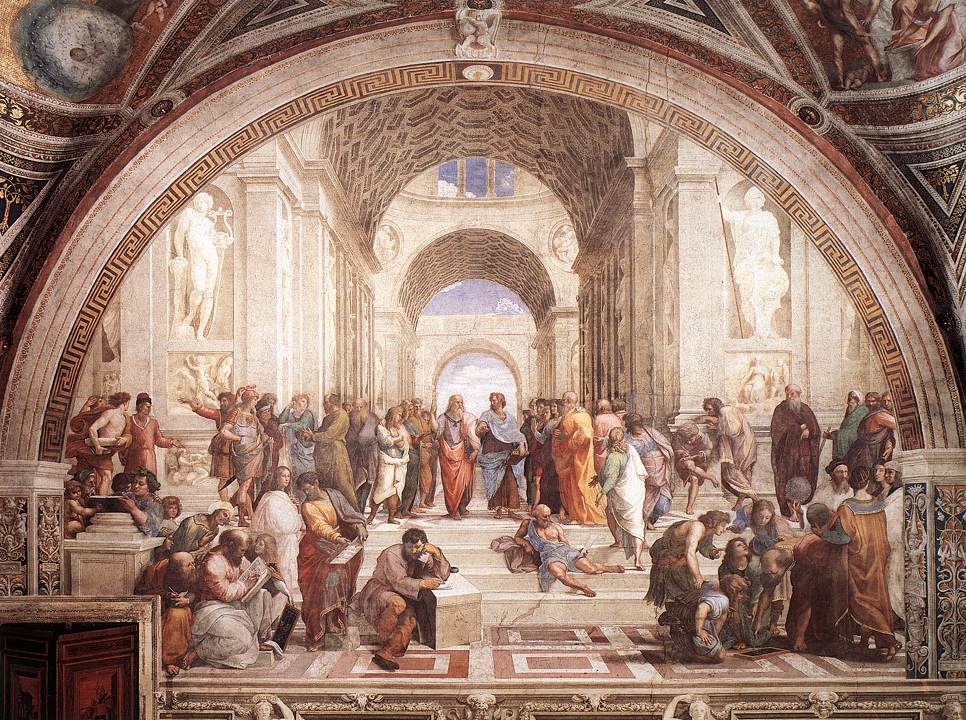 Číslo
Literatura
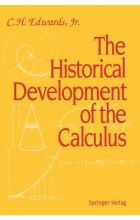 Abero
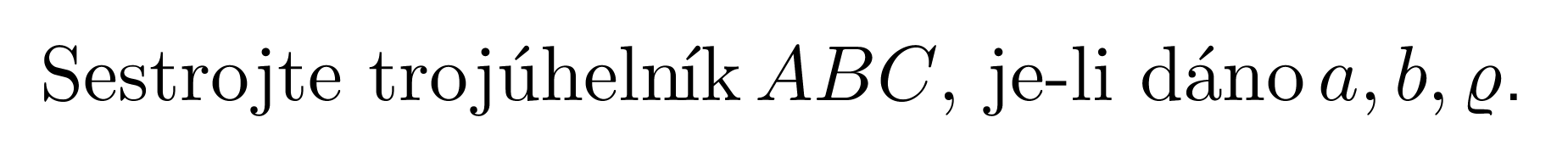 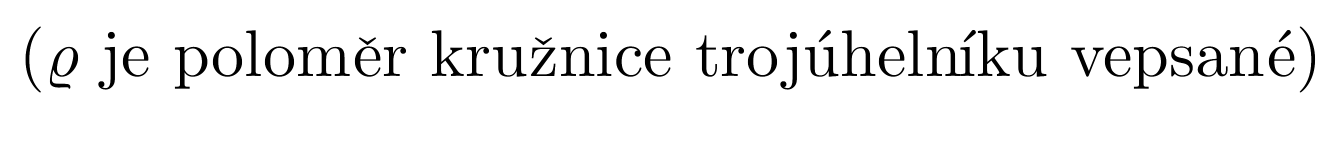 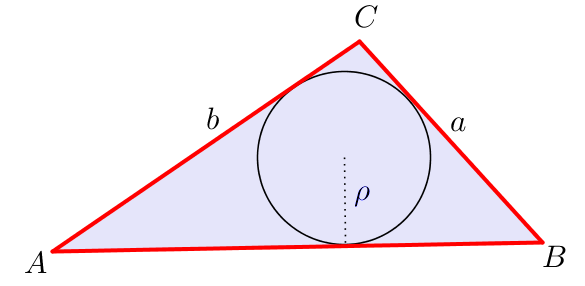 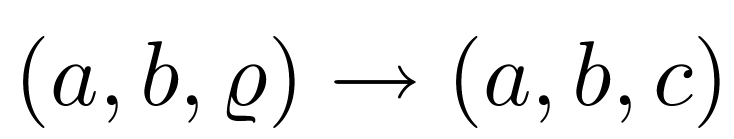 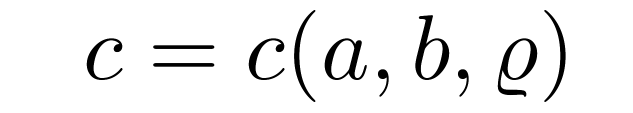 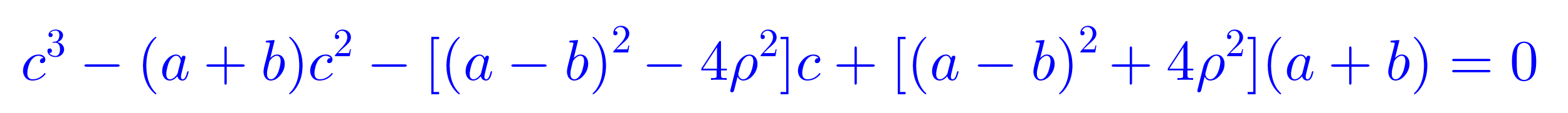 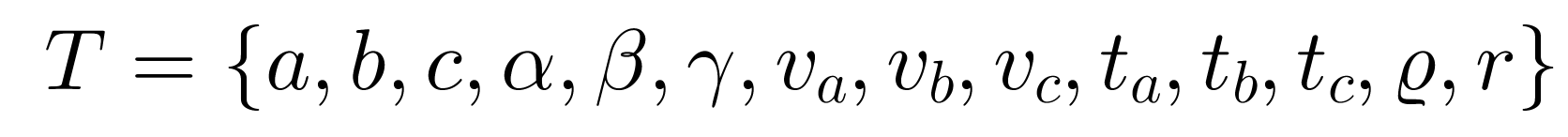 Co mne zaujalo
Sociální pedagogika | Social Education ročník 7, číslo 2, s. 144–145, listopad 2019  

Z recenze (Martin Strouhal, FF UK Praha)
„… kniha Radima Šípa přináší do české pedagogiky nový ideový náboj, a doufám, že rozpoutá intelektuální diskusi jdoucí hluboko pod povrch běžně diskutovaných problémů teorie a praxe školního vzdělávání.“
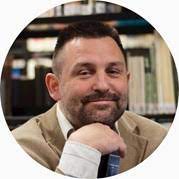 doc. Mgr. Radim Šíp, Ph.D.
Centrum výzkumu FHS UTB, výzkumný pracovník PdF MU
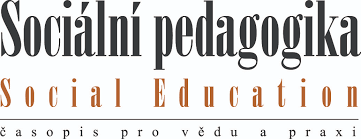 Co mne zaujalo
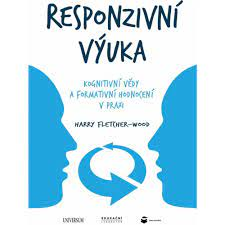 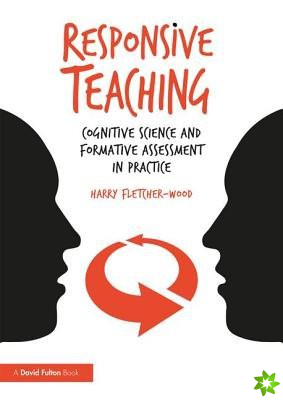 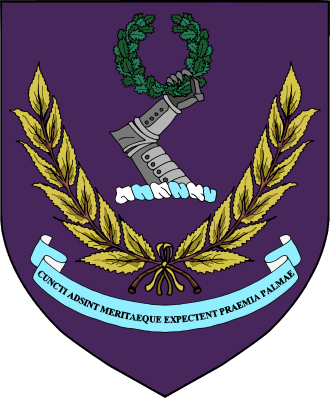 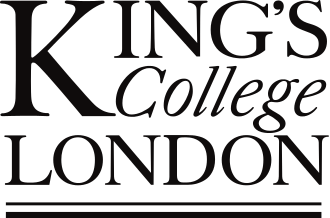 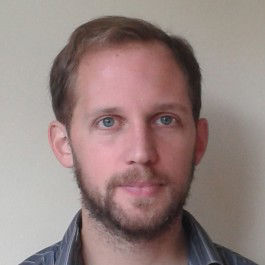 Dylan Wiliam
Zdálo se, že dovednosti jsou důležitější než znalosti.
Opak je pravdou. Přečíst text na s. 20-21.
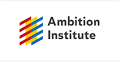 Harry Fletcher - Wood
Co mne zaujalo
Budoucnost je pochopitelně nejistá, takže jaký je nejlepší způsob, jak na ni připravit žáky? Nejspíš bychom měli rychle přestat přednášet zastaralá fakta a místo toho učit žáky dovednostem, které jim pomohou prospívat v 21. století. A co jsou tyto futuristické dovednosti? Typicky se za ně považuje kritické myšlení, řešení problémů, komunikace, spolupráce a tvořivost. Báječné věci, všechny do jedné, ale snaha beze zbytku jim nahradit školní kurikulum přináší své problémy. Jsou to „dovednosti 21. století“? Nejde spíš o to, že tyto věci byly docela důležité vždycky? A pokud bylo důležité kriticky myslet pro Sokrata, řešit problémy pro Julia Césara, komunikovat pro Shakespeara, být tvořivý pro Leonarda da Vinciho a spolupracovat pro stavitele Velké čínské zdi, jak se jim vůbec podařilo dosáhnout úspěchů bez specifického kurikula pro 21. století?
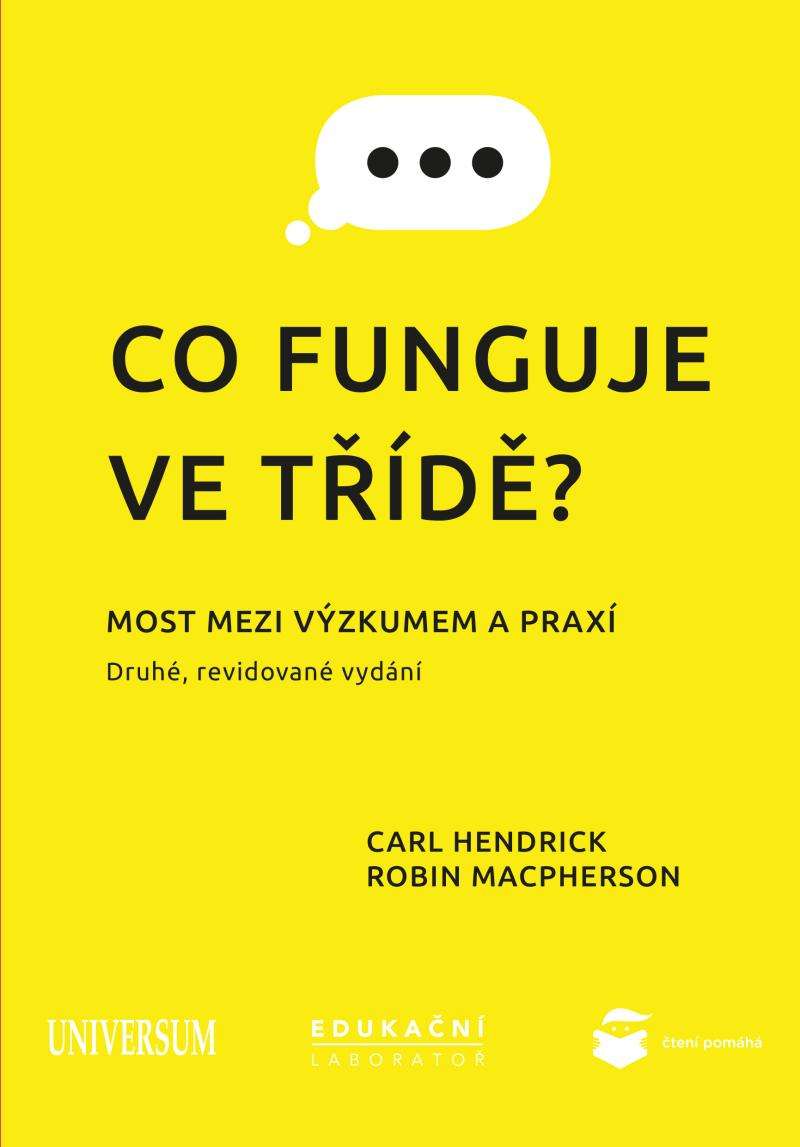 HENDRICK, Carl a Robin MACPHERSON. Co funguje ve třídě?: most mezi výzkumem a praxí. 
Praha: Euromedia Group, 2019.
Carl Hendrick 
vedoucím výuky a výzkumu 
Wellington College
Robin MacPherson
Robert Gordon's College
ordon's College
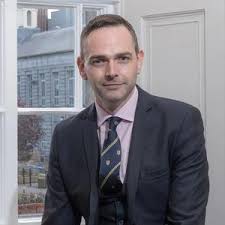 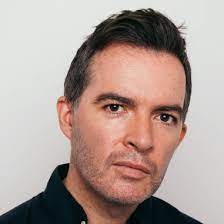 Co mne zaujalo
Fakta brání porozumění
Výuka vedená učitelem je pasivní
Jednadvacáté století vše zásadně mění
Vše se dá jednoduše vyhledat
Měli bychom vyučovat dovednosti přenositelné napříč obory
Projekty a žákovské aktivity jsou nejlepším způsobem, jak se učit
Výuka znalostí je indoktrinace
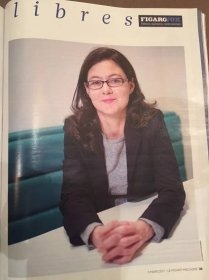 „Tato úchvatná kniha by se měla zdarma rozdávat učitelům, akademikům a všem pracovníkům ve školství napříč Spojenými státy.“prof. E. D. Hirsch, eminentní americký vědec a emeritní profesor pedagogiky a humanitních věd na University of Virginia
CHRISTODOULOU, Daisy. Sedm mýtů o vzdělávání. Překlad Tereza VLKOVÁ. 
Vydání první. Praha: EDUkační LABoratoř, 2022.
Co mne zaujalo
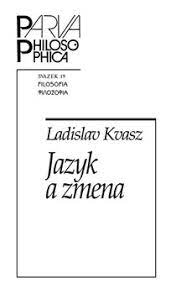 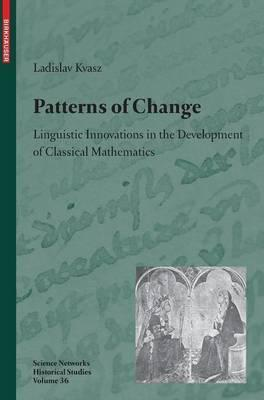 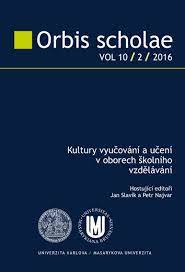 prof. RNDr. Ladislav Kvasz, DSc., Dr.
PedF UK
KVASZ, Ladislav. Principy genetického konštruktivizmu. Orbis Scholae, 2016, 10 (2), 15 - 45.
V článku je zaveden pojem – genetický konstruktivismus a uvedeny jeho základní principy. Pozornost je věnována
otázce matematických kompetencí. Podle profesora Kvasze je používání kompetencí ve spojení s matematikou zavádějící,
matoucí, nesmyslné, nebezpečné a chybné. Nakonec dospívá k tézi: kompetence v matematice neexistují.
Co mne zaujalo
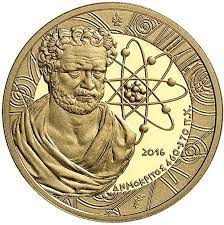 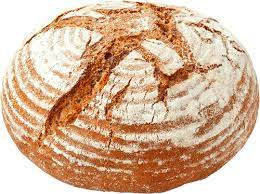 Demokritos (asi 460 – 370 př. n. l.)
Demokritos na myšlenku atomismu přišel údajně tak, že ležel v posteli a ve vedlejší místnosti pekla jeho sestra chléb.  A on přemýšlel, jak je možné, že se vůně chleba dostala až k němu. Představoval si bochníky chleba složené z drobných částeček, které se od celku odtrhnou a pohybují se vzduchem, až doputují k němu.
Zdroj: http://fyzika.jreichl.com
Co mne zaujalo
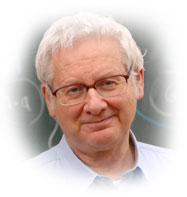 Co mne zaujalo
KUNDERA, Milan. Nevědění. Brno: Atlantis, 2021.
Návrat se řecky řekne nostos. 
Algos znamená utrpení.
Nostalgie je tedy utrpení vyvolané
neukojenou touhou se vrátit.
Jsi daleko a já nevím, co s tebou je.
Má země je daleko a já nevím, co se
tam děje.
… v tomto etymologickém světle se
nostalgie jeví jako utrpení z nevědění
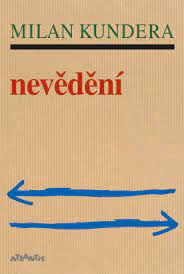 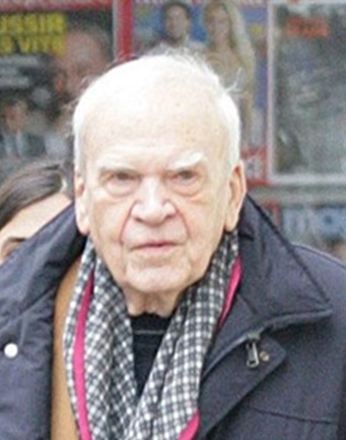 Nejdojemnější česká milostná věta: stýská se mi po tobě.
Leibnizova aritmetická kvadratura
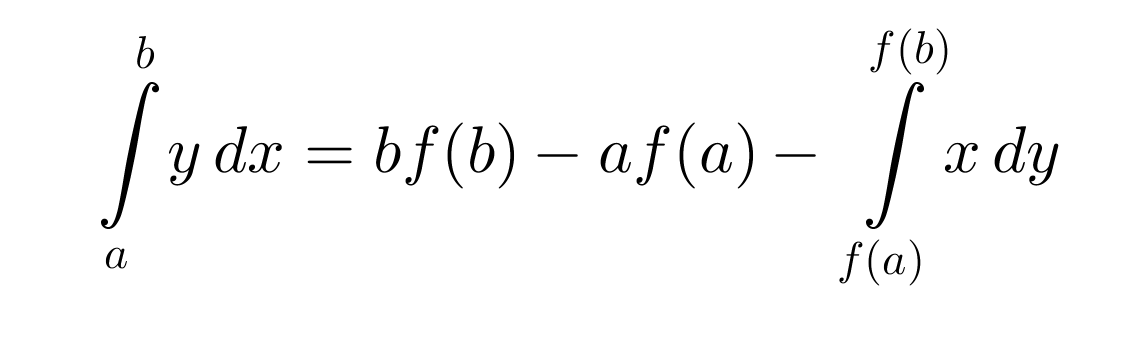 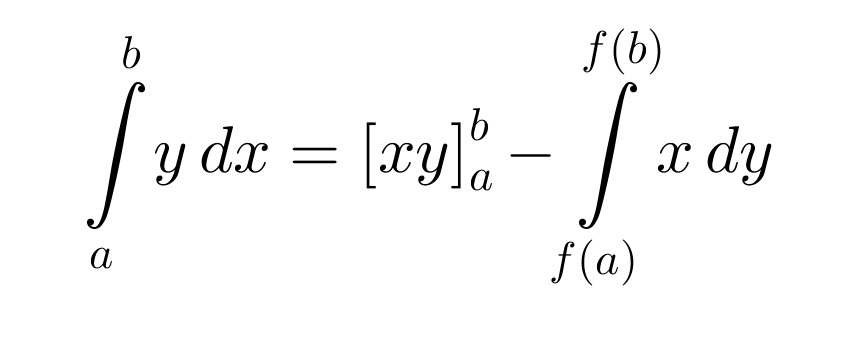 Leibnizova aritmetická kvadratura
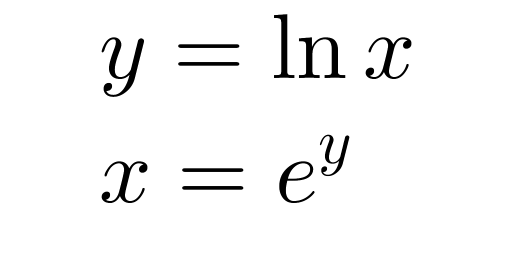 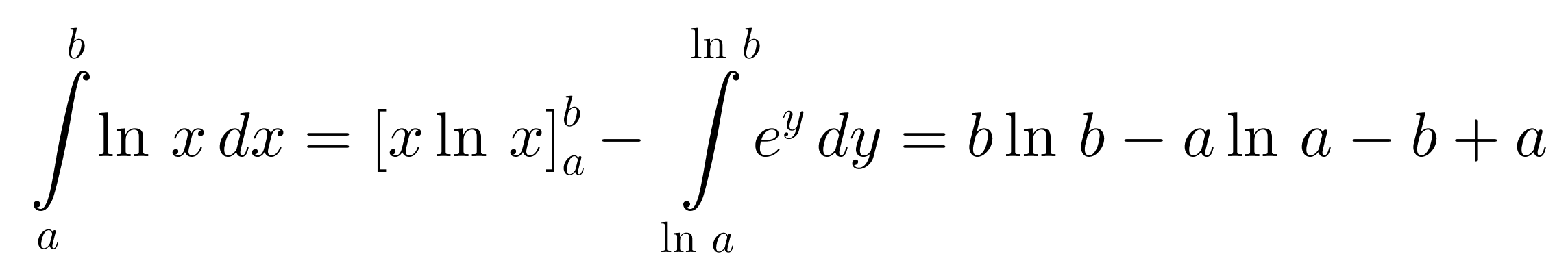 Leibnizova aritmetická kvadratura
Gottfried Wilhelm Leibniz
(1646-1716)
Kdysi napsal Leibniz Petrovi I: 

„I když jsem měl často možnost působit na politické a právnické půdě a významná knížata se občas držela mé rady, přesto jsem dával přednost vědě a umění, protože ony neustále zvyšují slávu boží a lidské blaho … věda a řemeslo jsou skutečnými poklady lidského rodu, protože pomocí nich umění přemáhá přírodu a civilizované národy se liší od barbarských. Od dětství jsem měl rád vědu, zabýval jsem se jí a měl jsem štěstí … učinit různé a velmi důležité objevy, vychválené v tisku významnými lidmi. Škoda, že jsem nenašel silného státníka, kterého by tyto věci zajímaly v dostatečné míře.“
Leibnizova aritmetická kvadratura
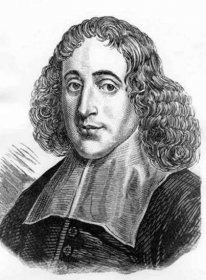 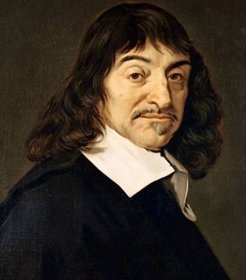 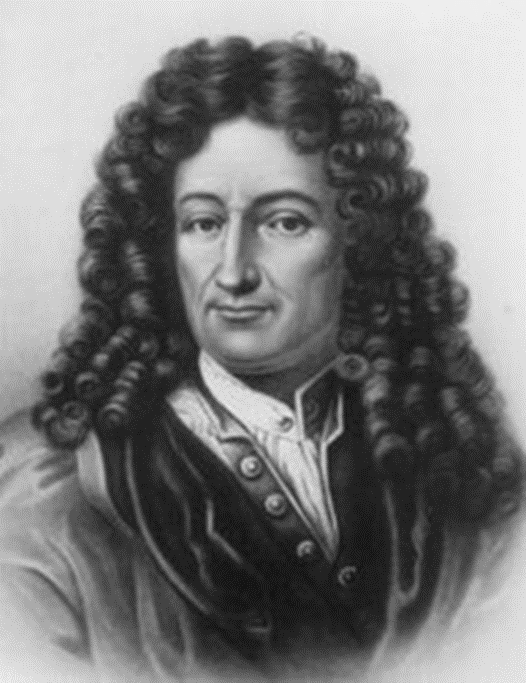 Baruch Spinoza
1632-1677
René Descartes
    1596-1650
Blaise Pascal
1623-1662
Gottfried Wilhelm Leibniz
1643-1716
Barokní filosofie - racionalismus
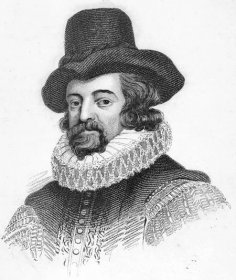 Knowledge is power
Leibnizova aritmetická kvadratura
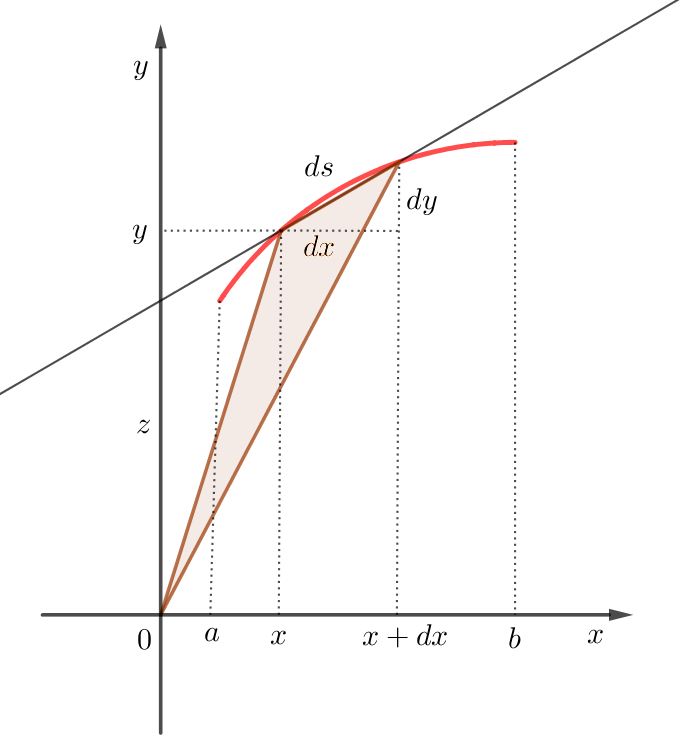 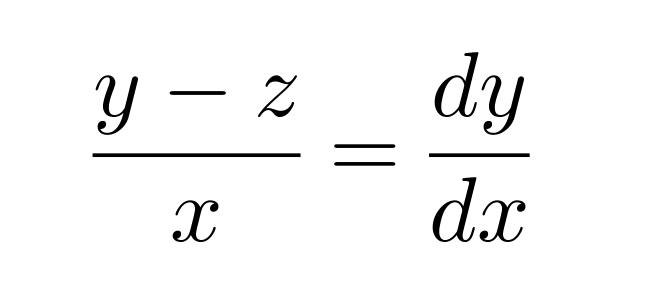 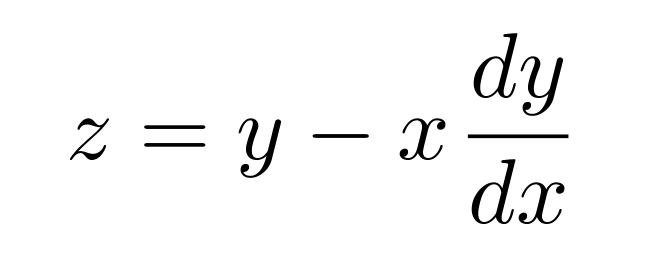 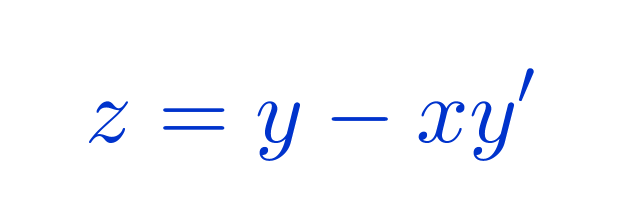 Leibnizova aritmetická kvadratura
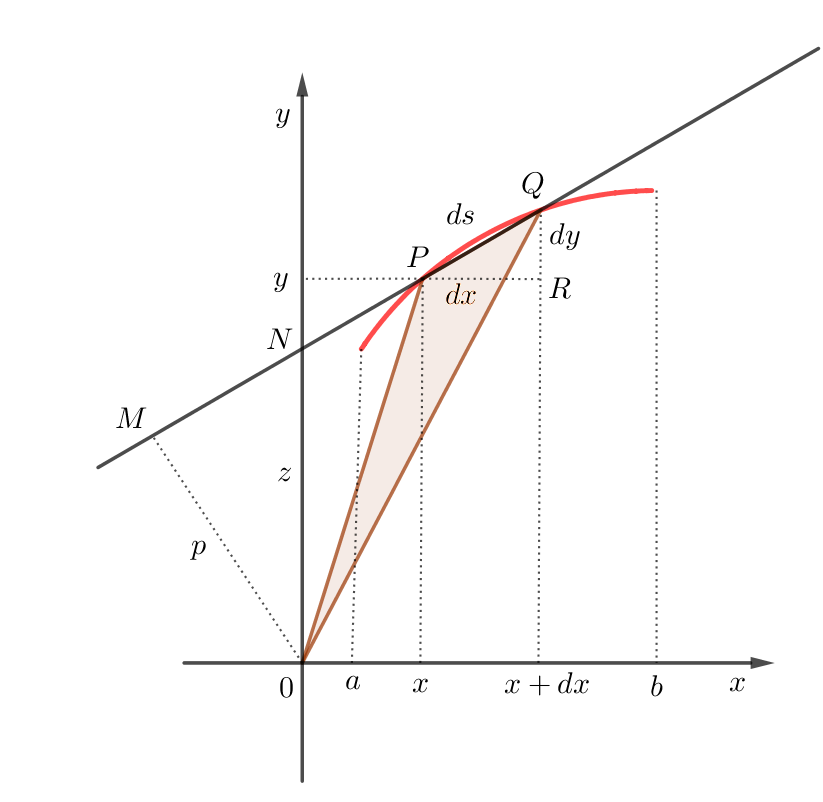 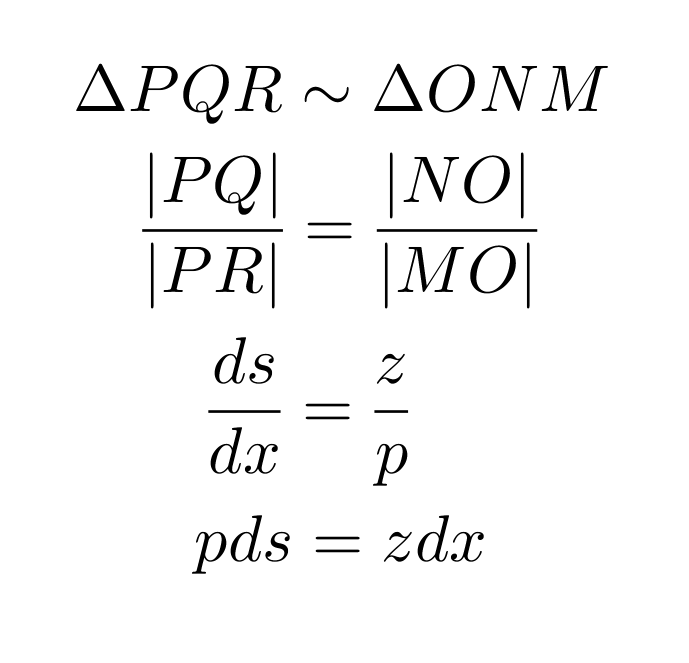 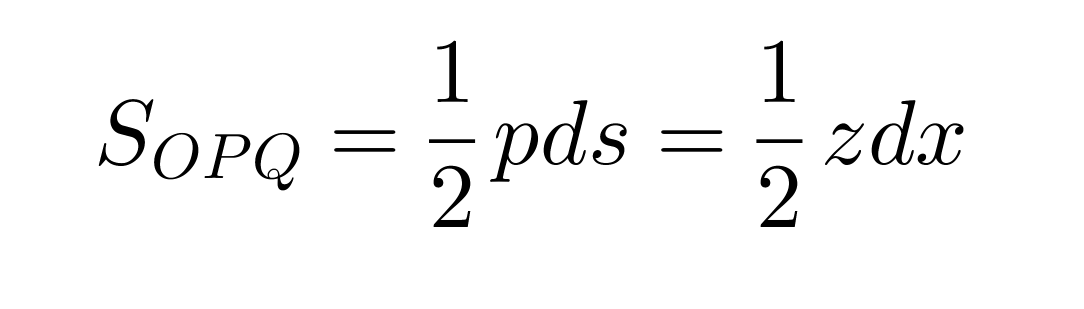 Leibnizova aritmetická kvadratura
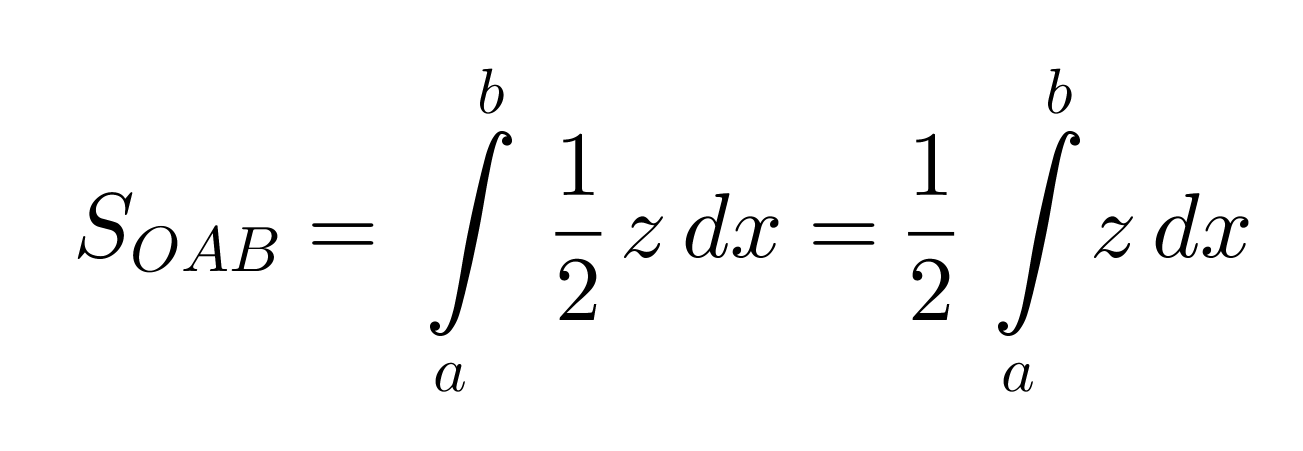 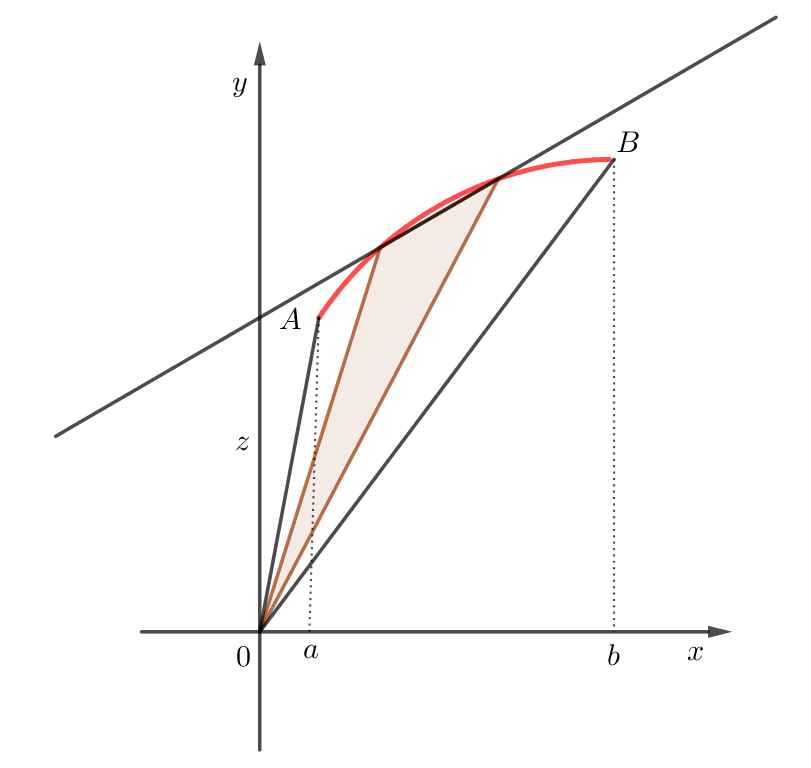 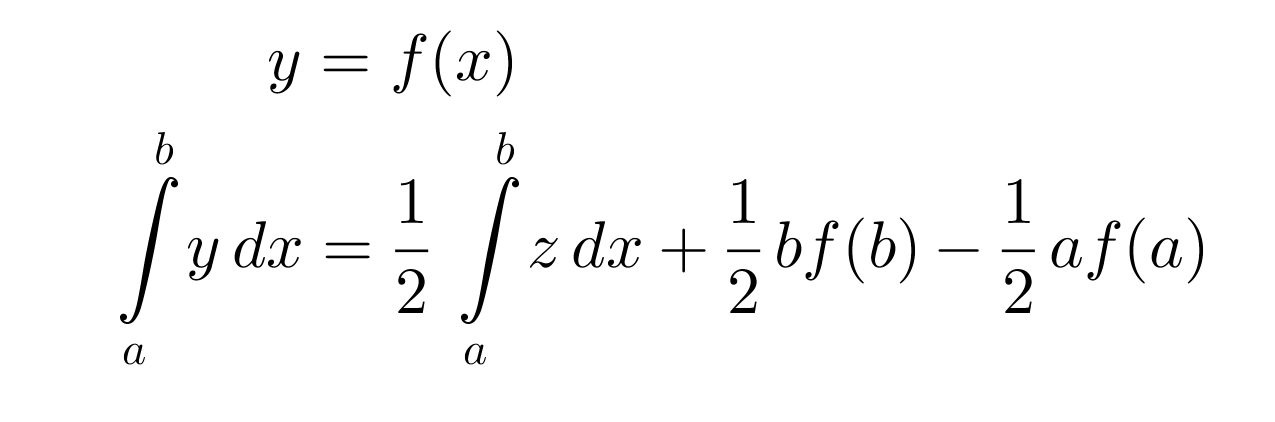 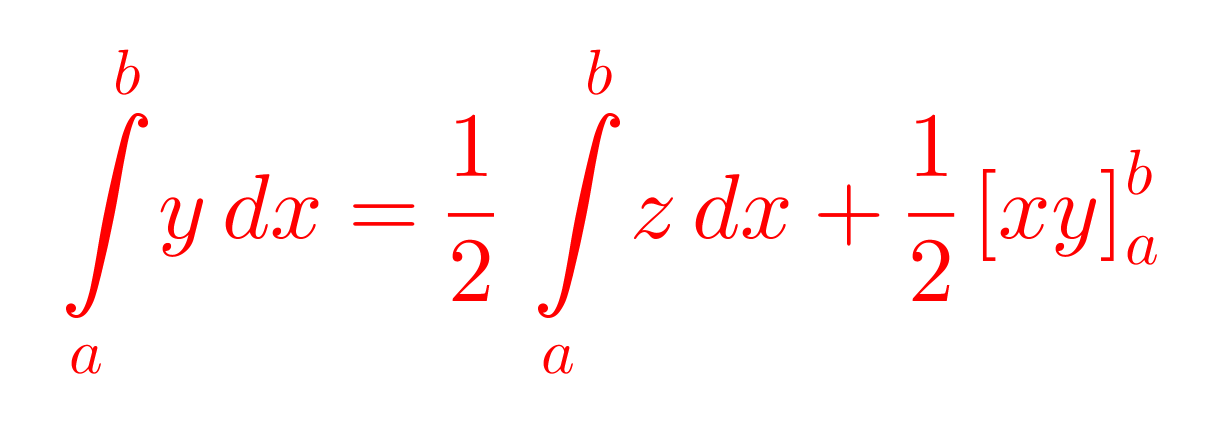 Leibnizova aritmetická kvadratura
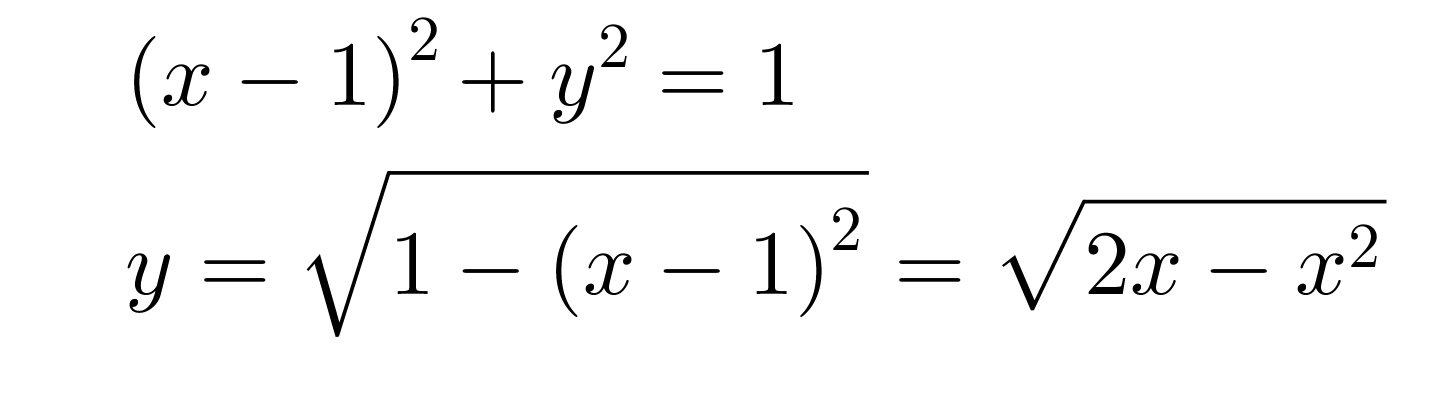 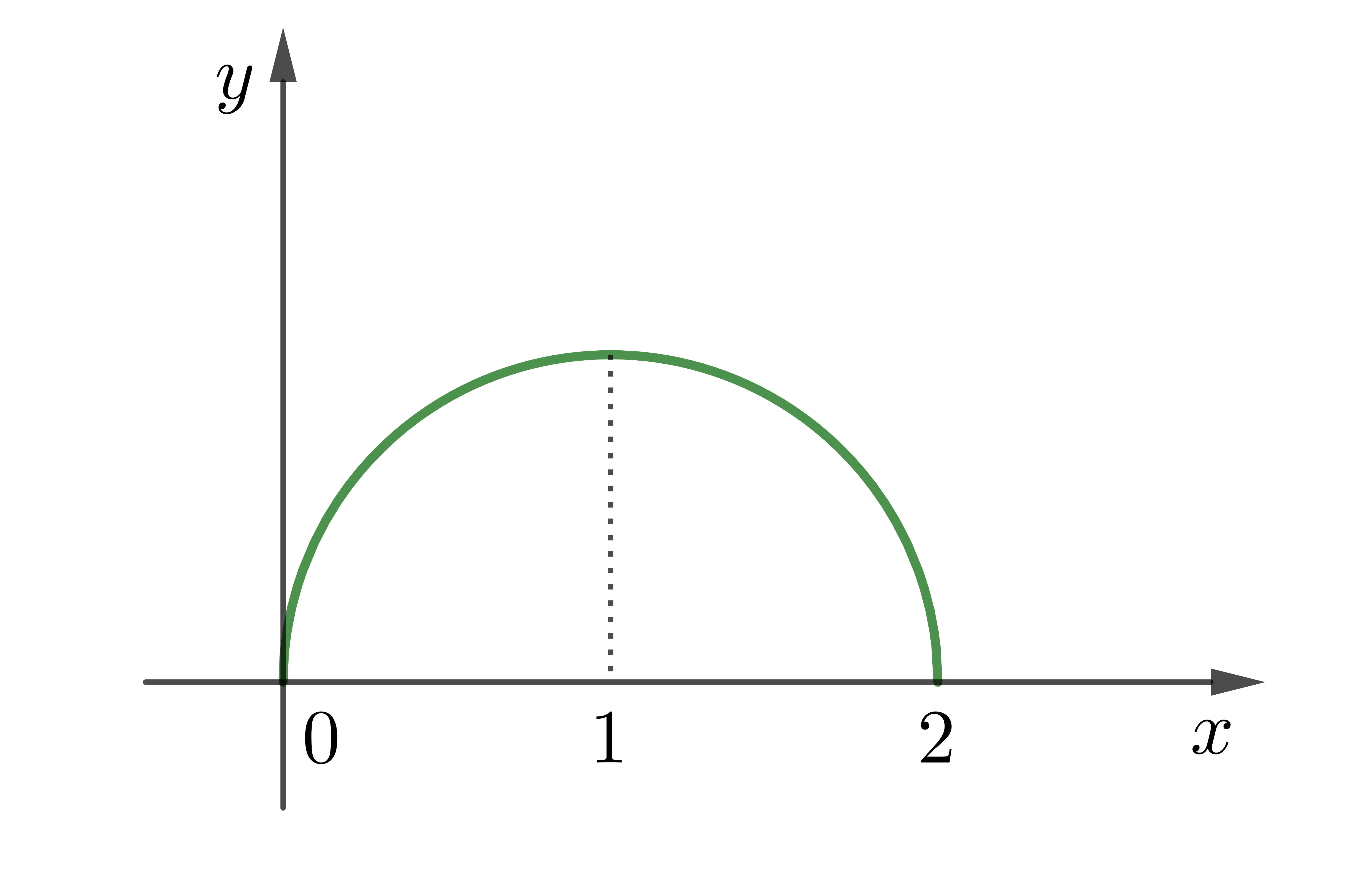 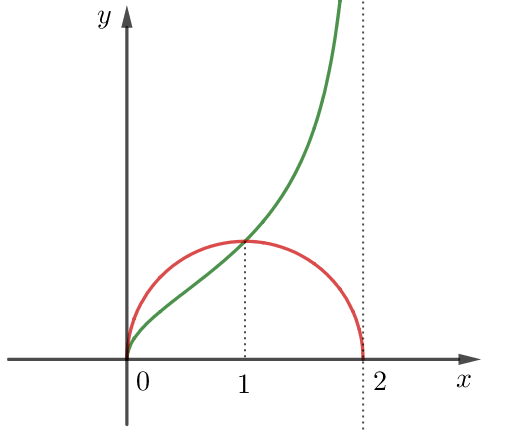 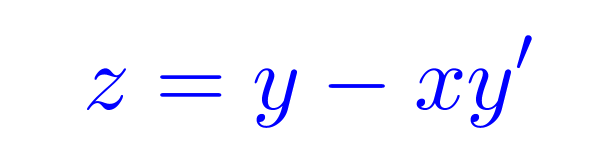 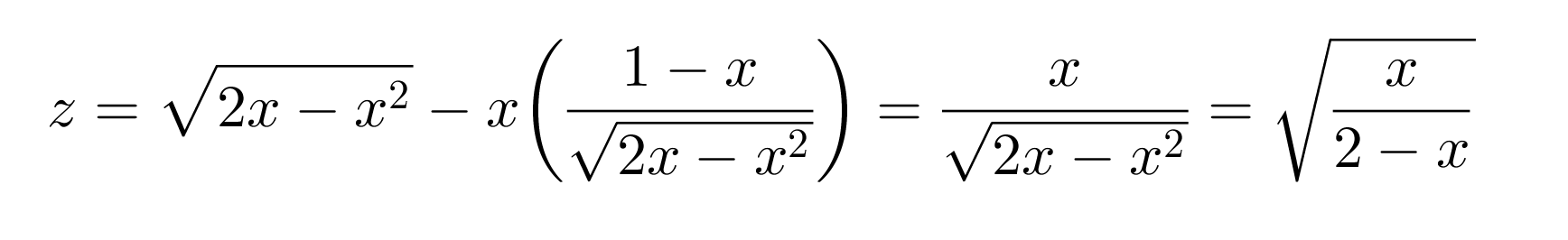 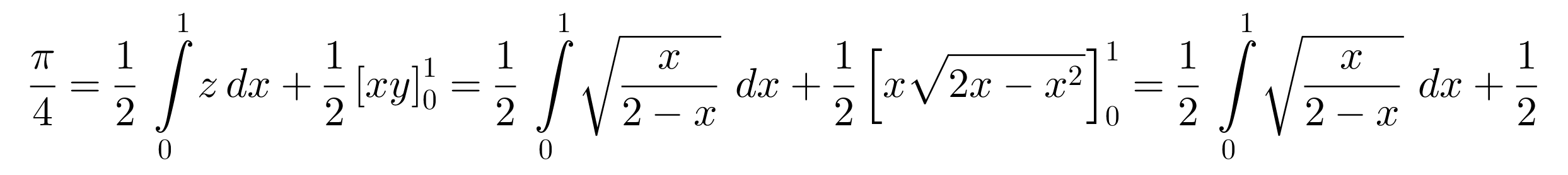 Leibnizova aritmetická kvadratura
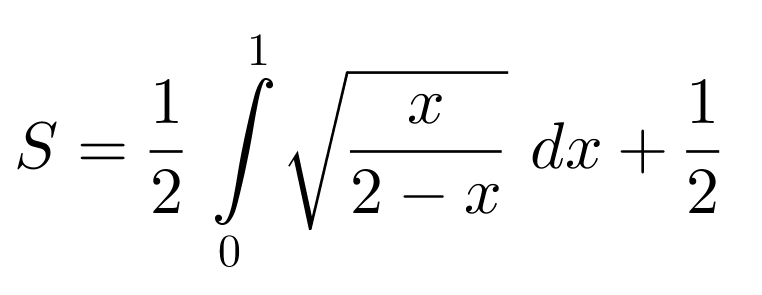 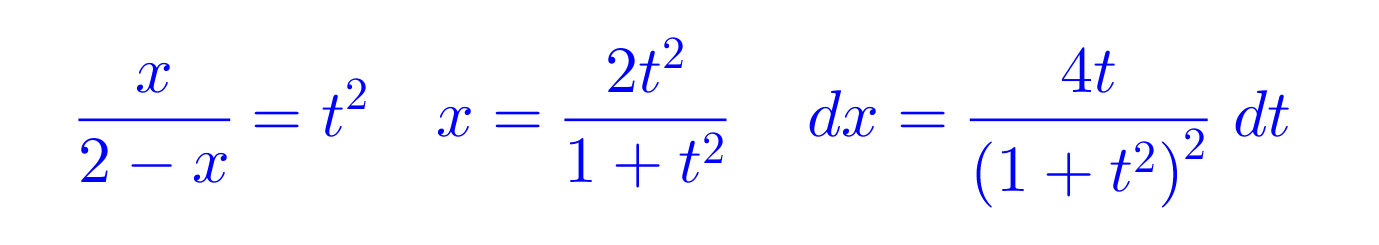 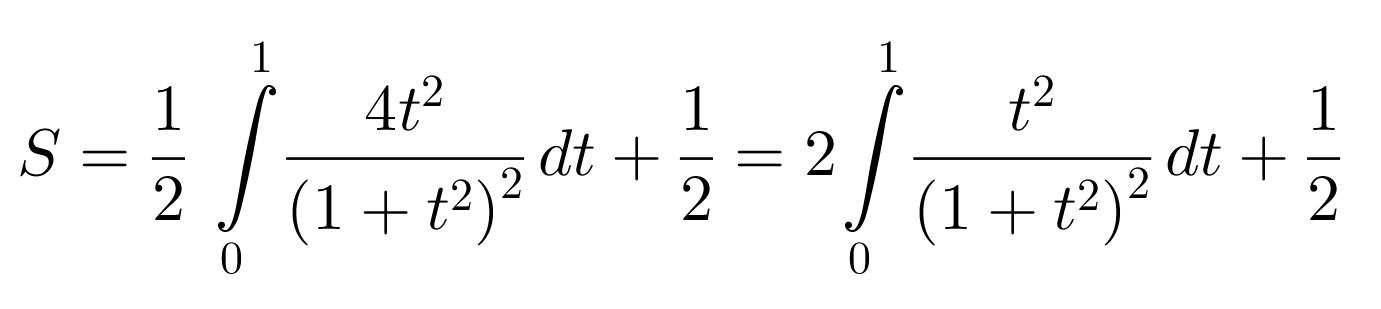 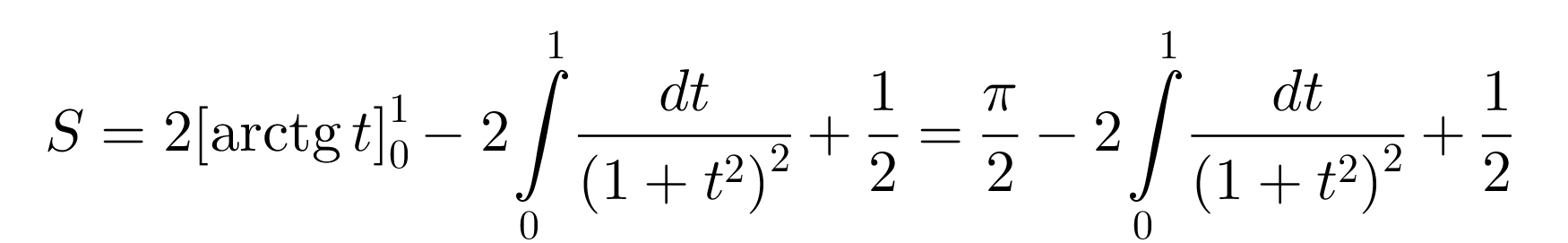 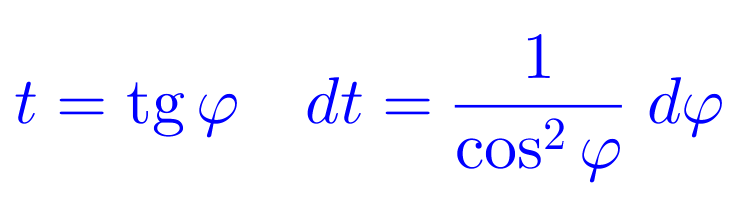 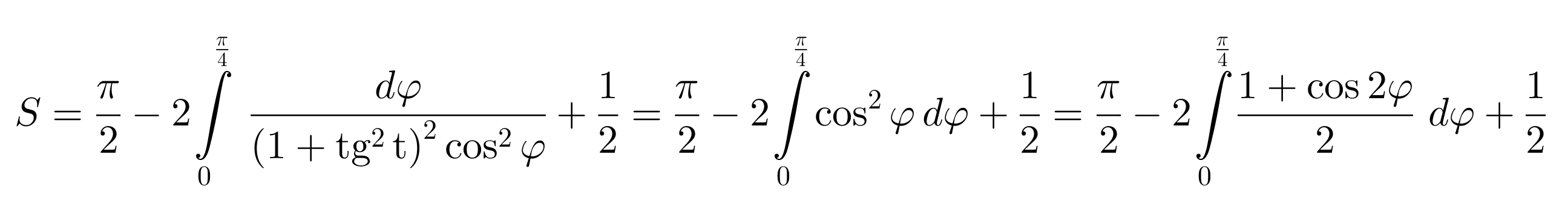 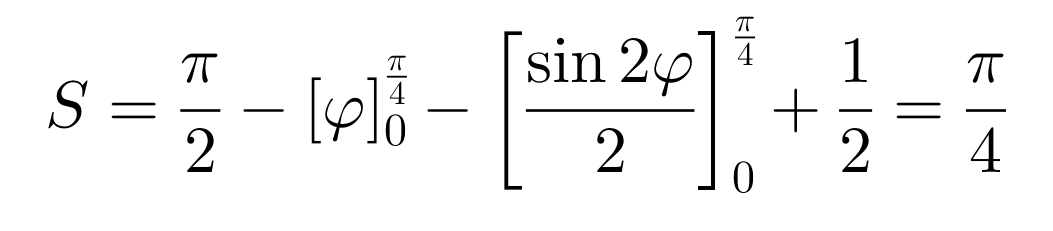 Leibnizova aritmetická kvadratura
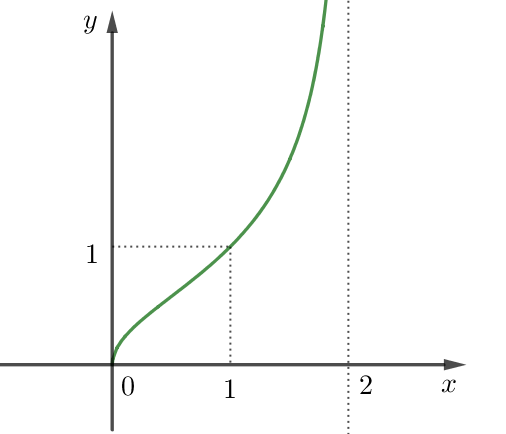 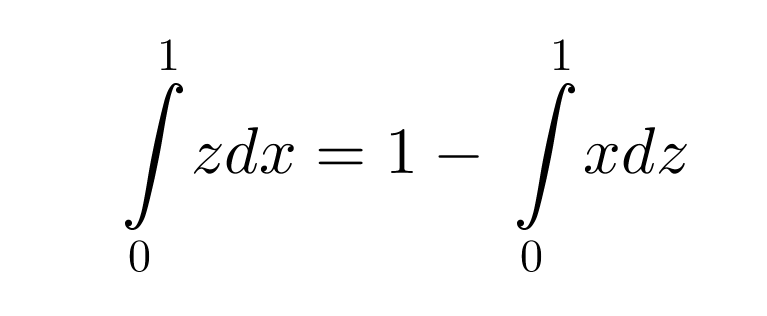 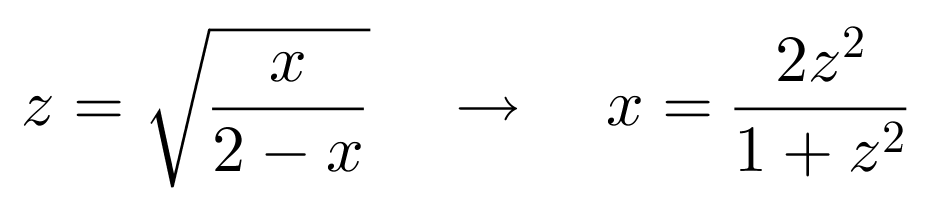 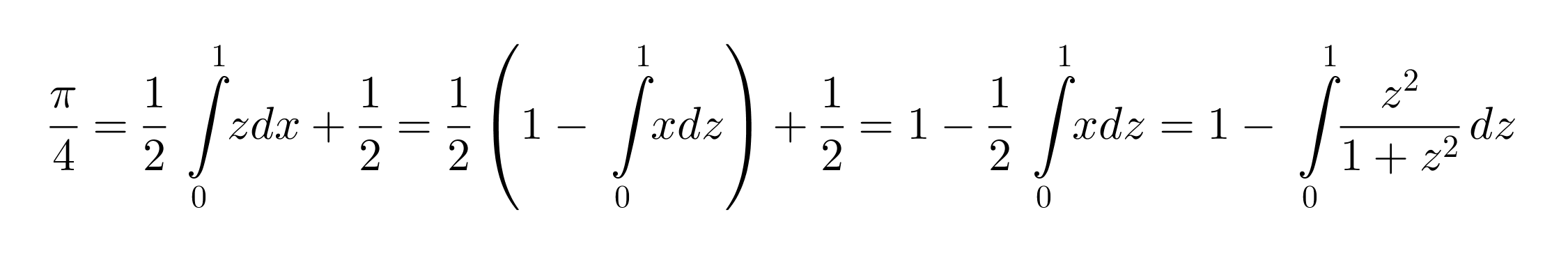 Leibnizova aritmetická kvadratura
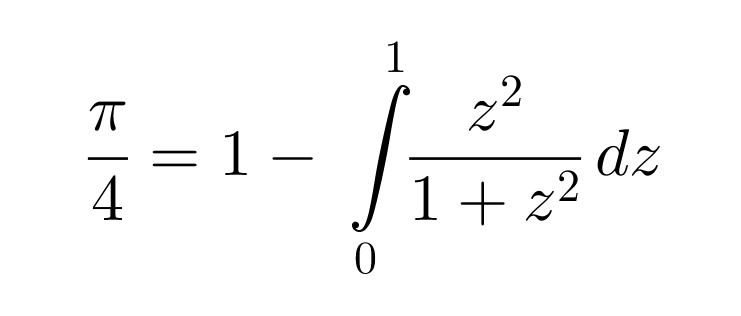 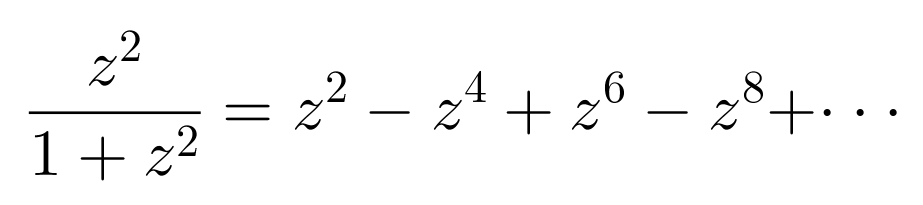 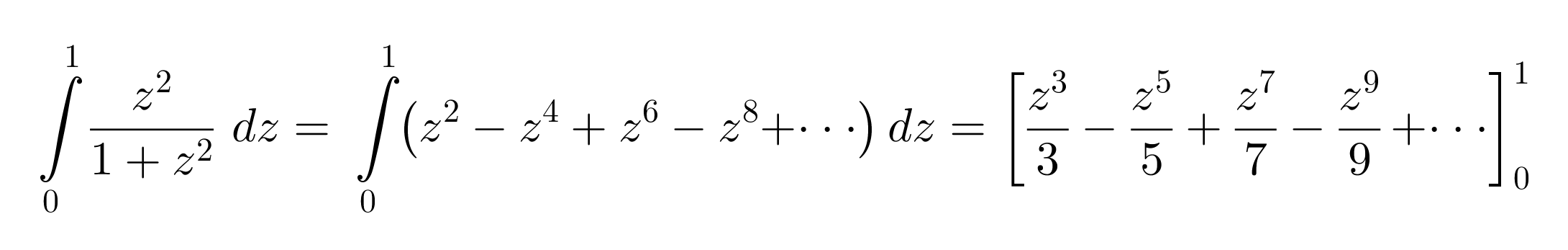 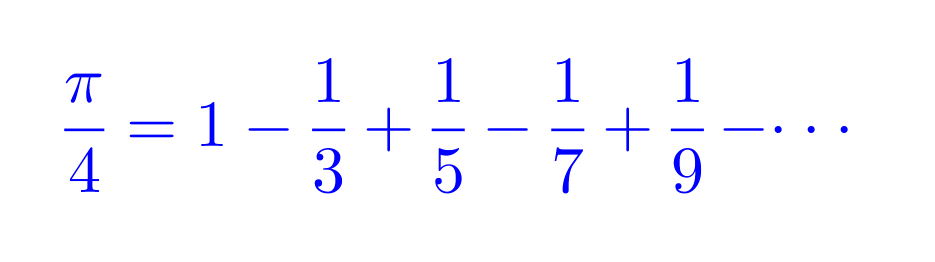 Kariérní vzestup a sestup učitele
Kód projektu:	EduVibr - Tdi 007 - KOMAFRI
Motivace:		pokles zájmu o učitelskou profesi, nedostatek učitelů (Fy), domácí 				vzdělávání, odškolnění společnosti (Illich, str. 15)

Finanční zajištění:	MŠMT:	     0 %
		Škola:	 100 %

Doporučená strategie:	ASVNAKZC (der Wolf und die Ziege)
			odchod učitelů do důchodu v 90 letech
 
Projednat:						Doporučené místo jednání:
Kulaté stoly s kvalifikovanými učiteli 			U Fleků 
Hranaté stoly s nekvalifikovanými učiteli			U Kaštanu
Oválné stoly s akademickými pedagogickými údy 		Bufet Rekorátu UK, Celetná 20
Hospodářská komora					Obec spisovatelů, Železná 18	
Svaz průmyslu a dopravy				Svaz hudebníků ČR, Na Zátorách 8
Eduin						Hlavní kancelář společnosti Eduout	
Eduout						Hlavní kancelář společnosti Eduin
Školští experti ČSSD, ANO, KDU-ČSL, ODS, TOP 09, KSČM	Pedagogické muzeum, Valdštejnská 20
Ostatní školští experti působící v médiích			Pedagogická knihovna J. A. Komenského
Zálesák Tom					Sherwood
ČMOS PŠ						Fantova kavárna na hlavním nádraží
Svaz důchodců (učitelů) ČR				PSZN v Litomyšli (v případě deště penzion Lilie)
Kariérní vzestup a sestup učitele
Seznam použitých zkratek:
ES		edukace sólo, bez doprovodu
ED		edukace s doprovodem
AS		asistent edukátora seniora
ZDS		zdravotní dozor edukátora seniora
VP		výuka pouze v přízemí
UKM		známá diagnóza staršího edukátora
NKM		ještě známější diagnóza ještě staršího edukátora
BP		barevné pruhy na chodbě
BPKT		barevný pruh na trase kabinet – třída
BPKWC		barevný pruh na trase kabinet – záchod
BPTWC		barevný pruh na trase třída – záchod
ZKZZŽ		zákaz komunikace se zákonnými zástupci žáků
PORG		pedagogický orgasmus
T		Teachers - blended whiskey 
MD, MO		Magistr Dark, Magistr Orginal (Plzeň – Božkov) 	
R, xR		Rum, x –počet povolených panáků v průběhu edukační reality
NRNŠ		nima ruma nima šturma
NBI		nemocen během inspekce ve škole
Kariérní vzestup a sestup učitele
Kariérní 		Délka	Odměna		Označení		Poznámky
stupeň			praxe	Poplatek		edukátora
___________________________________________________________________
      UUKOKŘ	
1     1,00 	  	 5		radost z díla	Basic			hledání, očekávání, šok z reality
2    0,80		10		   3000,-Kč	De Lux		nalezení pevného bodu
3    0,60		15	 	   3010,-Kč	  	Jiskra		ví o něm školník
4    0,50		20	  	   4999,-Kč	Plamen		poučuje ředitele školy, vědí o něm na kraji  
5     			25		   6666,-Kč	Inferno		ve škole dělá peklo, poučuje předsedu ŠR 
6				30		 10000,-Kč	Canschulin	kandidát na školního inspektora, NLV
7 					35		 15000,-Kč	Holzam		dřevěný Amos (Č, M, S)		
8					40	 	 20000,-Kč	Feram		železný Amos
9     0,50		45		  -2000,-Kč	Kleinzden	der kleine Zdeněk Nejedlý, ZKZZŽ, 1R
10   0,40		50		  -3000,-Kč	Groszden	der große Zdeněk Nejedlý, ZKZZŽ, 2R
11   0,30		55		  -3500,-Kč	Demen		dementus, ED(AS), VP, ZKZZŽ , 3R
12   0,20		60		  -4000,-Kč	Demen s.	dementus superior, ED(AS), ZDS, VP
13   0,10		65		  -4500,-Kč 	Demen m.	dementus maximus, ED(AS), ZDS, VP,	UKM
14       	není nutná	radost z díla	Reformátor	tvůrce kurikulárních reforem